Веселый конкурс
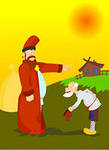 Церемония чаепития в Японии
Китайская пословица
Расскажи – и я забуду,
   Покажи – и я запомню,
   Дай попробовать – и я пойму
Китайская церемония чаепития
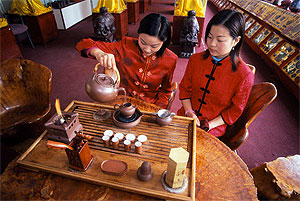 Английское чаепитие
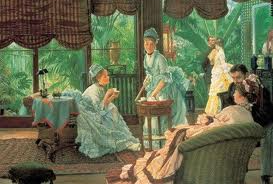 Бостонское чаепитие1773год
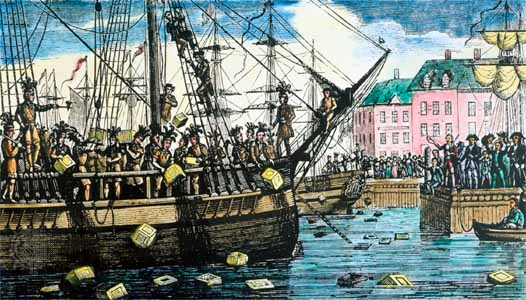